Avebury
How  well do you know Avebury?
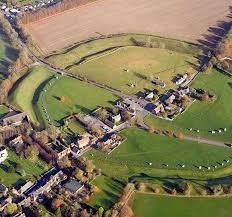 Here are some pictures of Avebury rocks
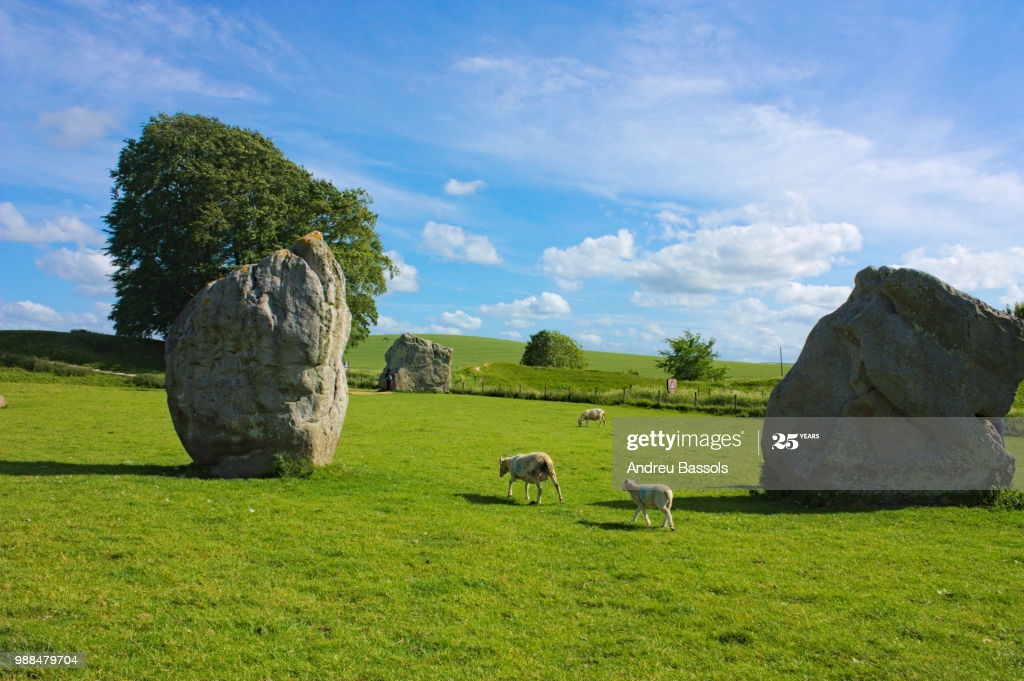 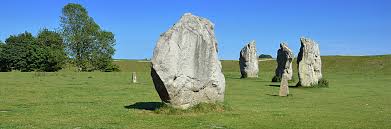 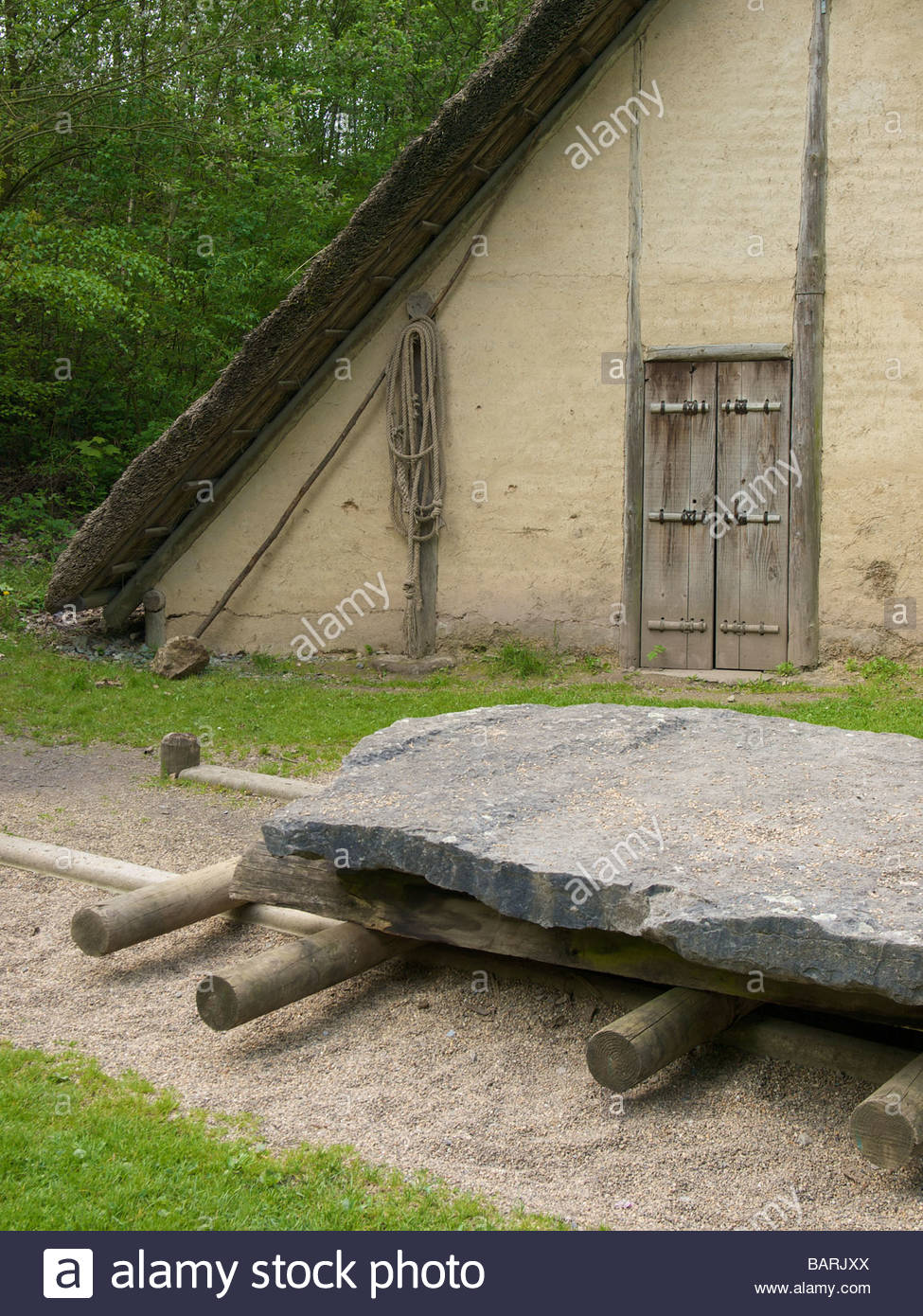 Lots of men moved rocks and logs by using rope
Facts
A henge is 20m tall. A henge is the big hill in Avebury.did you know A barburs skeleton was found under a rock!
By Dodi and ava